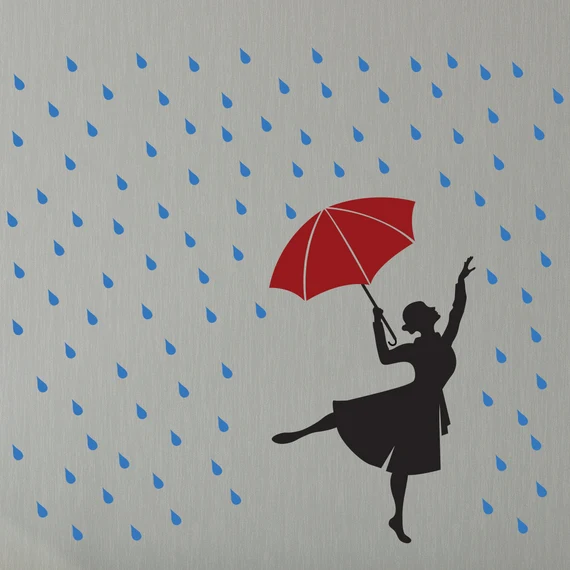 Sometimes it's not about waiting for the storm to pass. 

It's about learning how to dance in the rain.
Warm greetings from Tainá